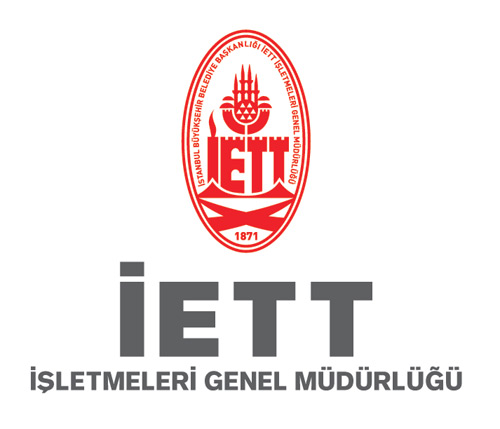 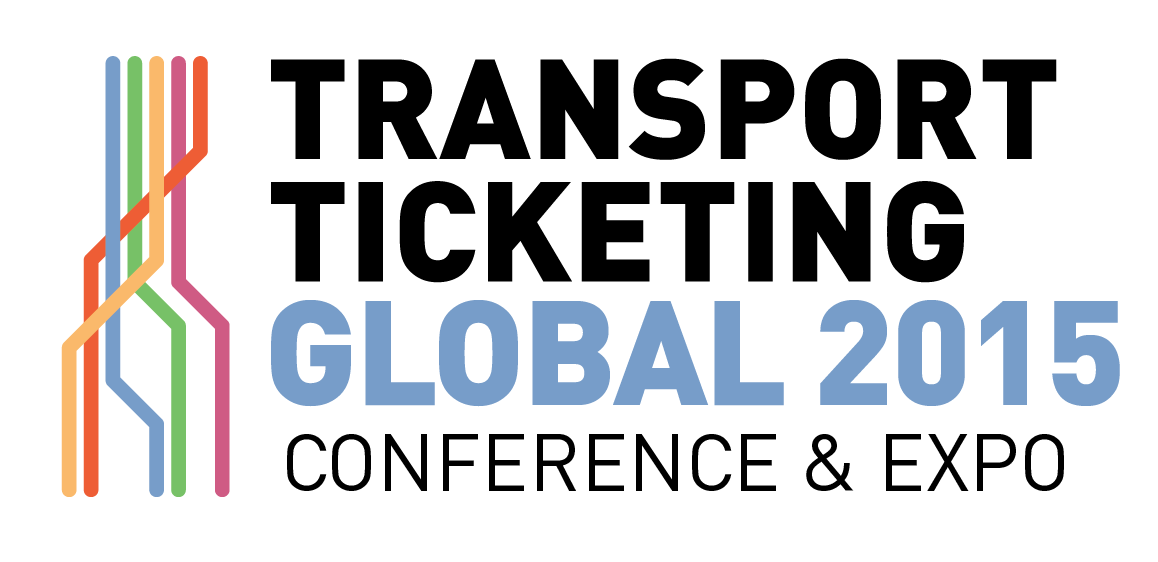 İSTANBULKART İÇİN OY VERME 
KILAVUZU
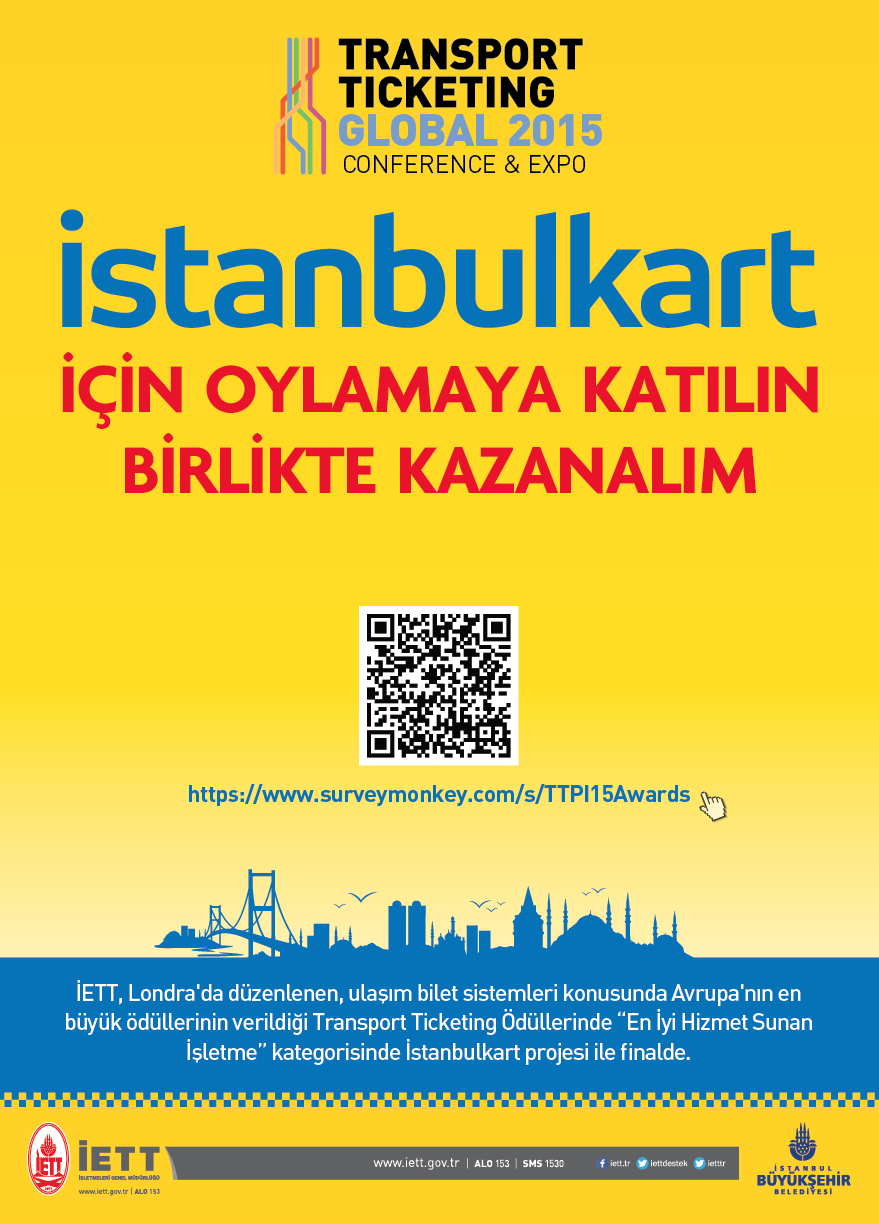 Transport Ticketing Ödüllerinde 
Oy Verme İşleminin Adımlarını 
Sizin İçin Derledik.
Sunumumuzu inceleyerek 
hemen oy verebilir 
İstanbulkarta siz de 
destek verebilirsiniz.
İSTANBULKARTA OY VERMEK İÇİN AŞAĞIDAKİ LİNKİ
TIKLAYINIZ
https://www.surveymonkey.com/s/TTPI15Awards
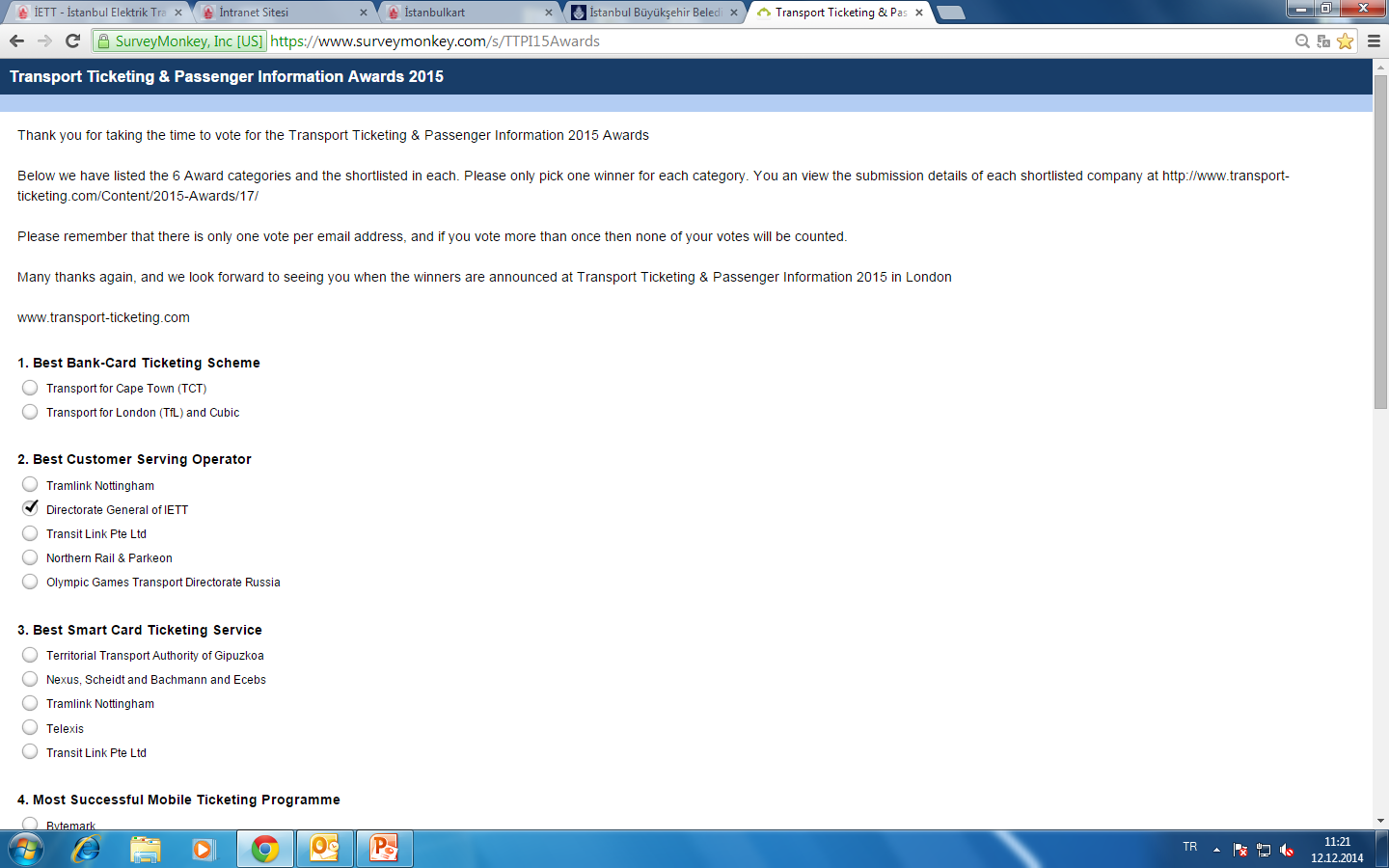 İstanbulkarta oy vermek için 
« Directorate General Of IETT » 
işaretleyiniz.
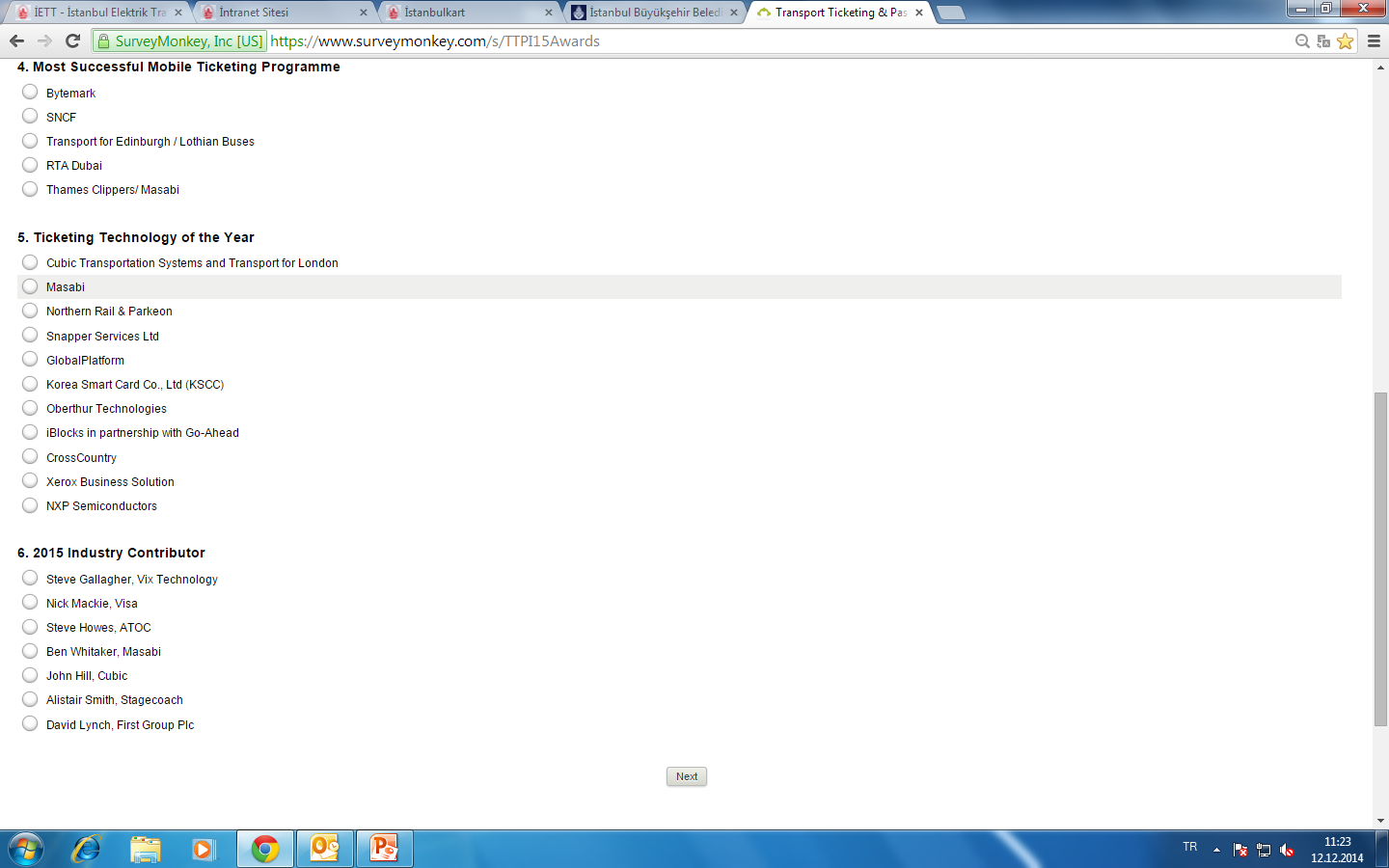 Seçiminizi yaptıktan sonra tıklayınız.
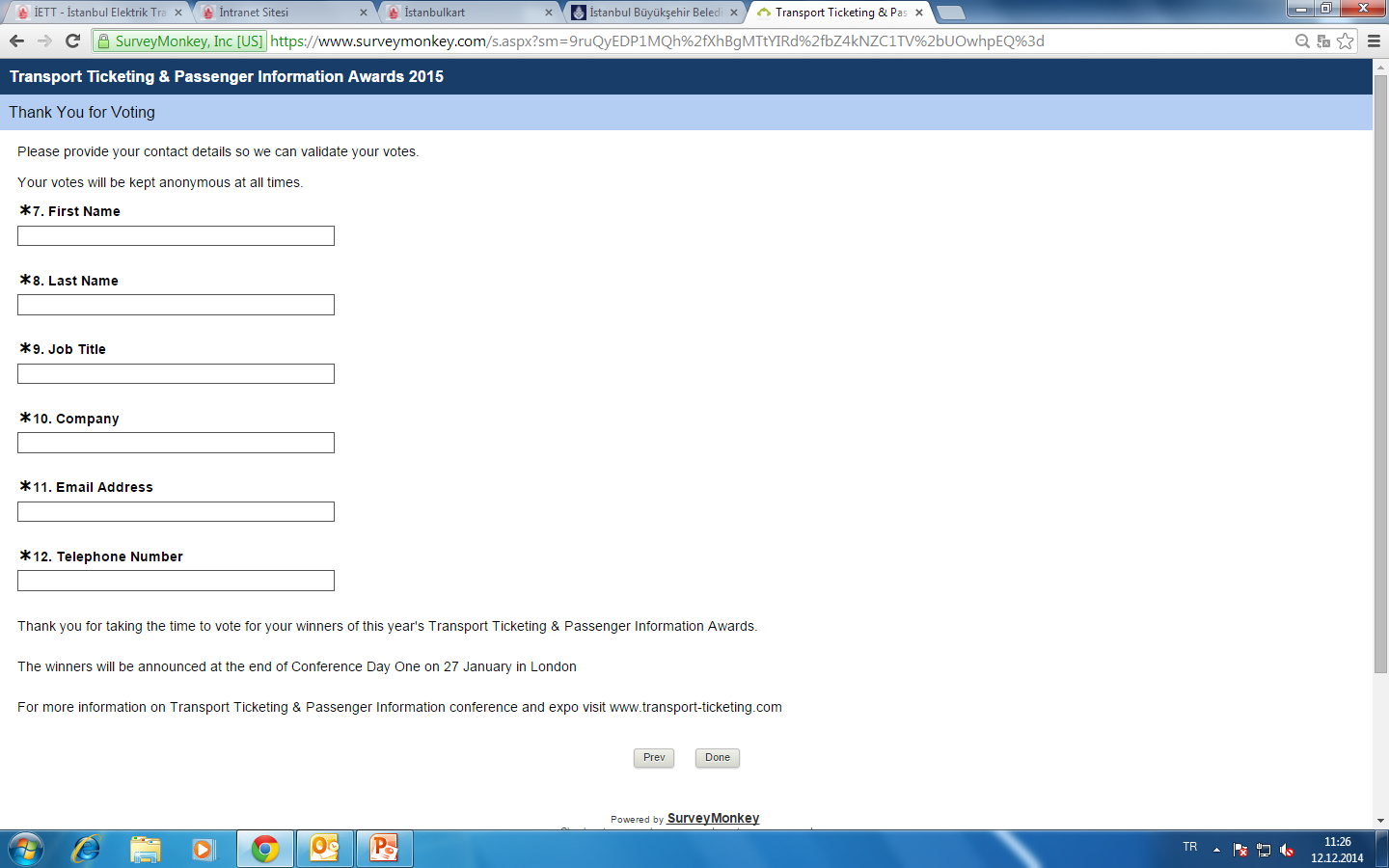 Adınızı yazınız.
Soyadınızı yazınız.
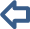 Mesleğinizi yazınız.
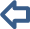 Çalıştığınız kurum veya kuruluşu yazınız.
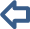 Kurumunuza ait e–posta adresini yazınız.
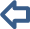 Telefon numaranızı yazınız.
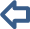 Yukarıdaki bilgileri eksiksiz olarak doldurduktan sonra tıklayınız.
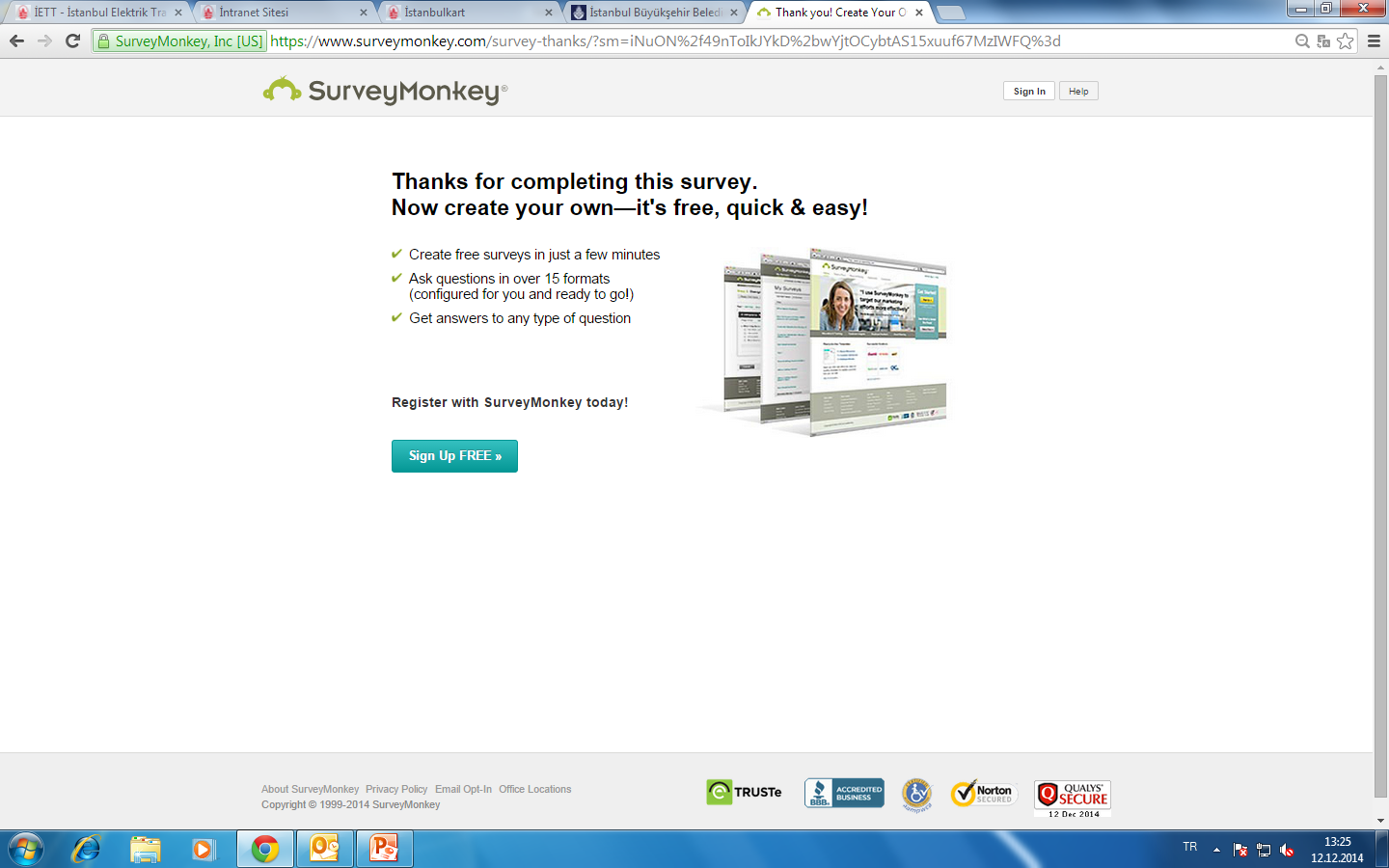 Oy verme işleminiz tamamlanmıştır.
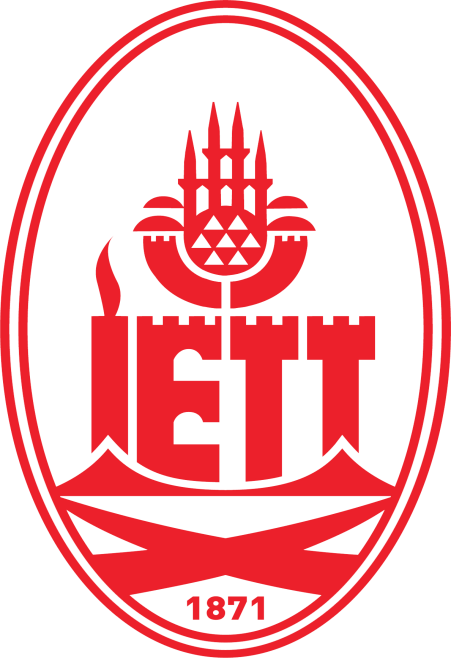 Zaman ayırdığınız için

TEŞEKKÜR EDERİZ.